Разговор о трагедии 
Беслана
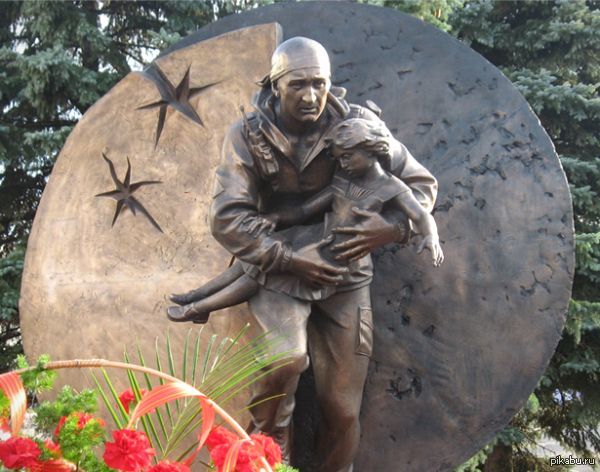 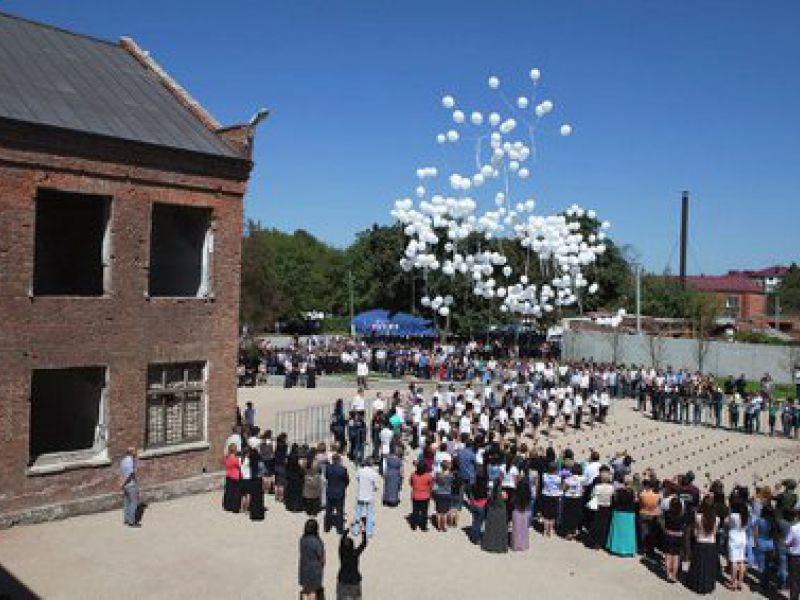 Учитель Шипилова Т.А.
Мы с вами сегодня вспомним о событиях тех страшных дней, которые забывать нельзя, поскольку преступлений, подобных этому, история почти не знает.
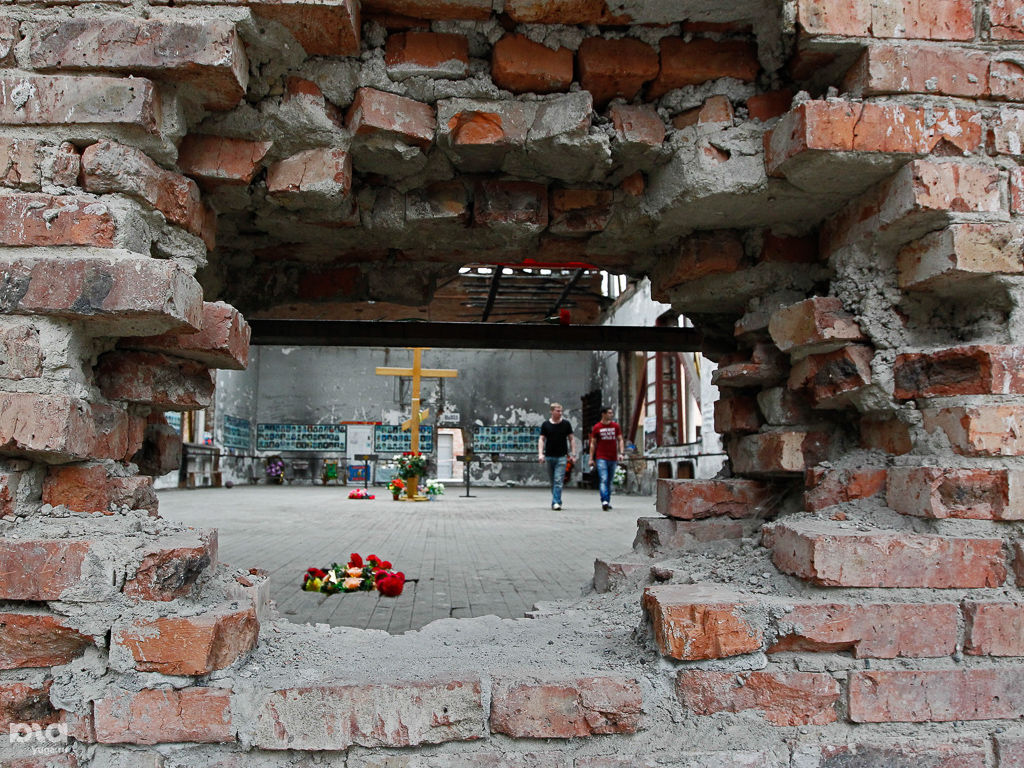 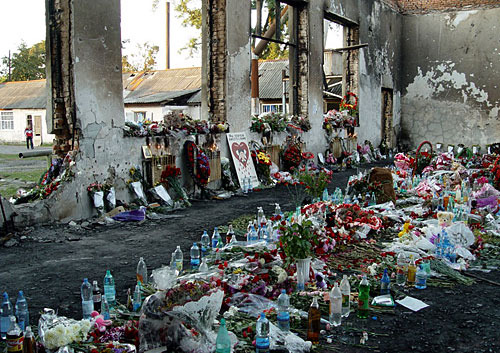 В этом году исполняется 11 лет с момента трагических событий в Беслане — захвата школы террористами.  В тот день в результате взрыва и последующего штурма школы  погибли 334 человека, 186 из них были дети.
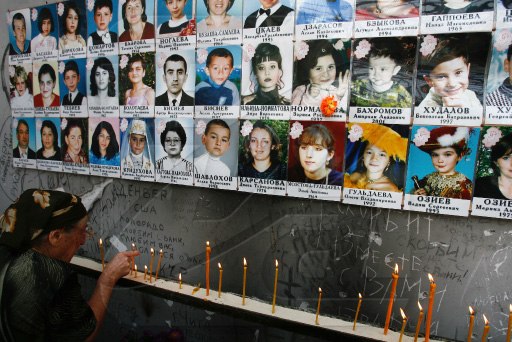 Десять из погибших – офицеры спецподразделений ФСБ «Альфа» и «Вымпел», сотрудники милиции и спасатели.
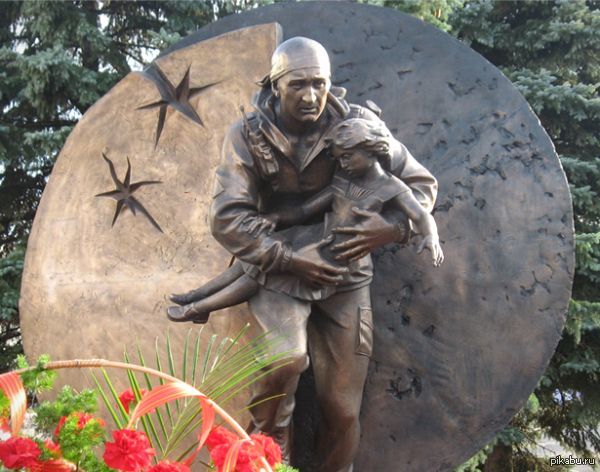 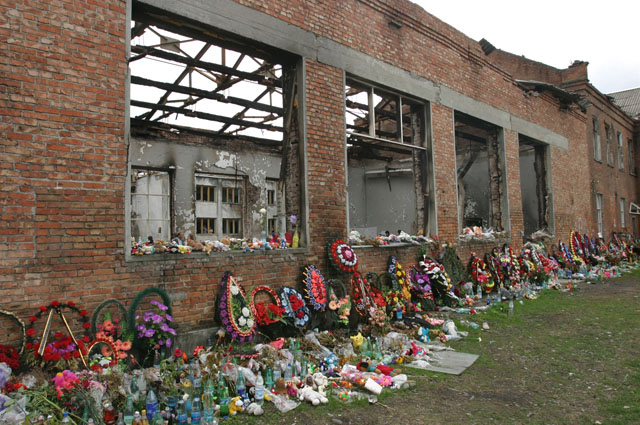 1 сентября 2004 года террористы захватили бесланскую школу №1, в заложниках оказались 1128 человек - дети, учителя и родители, пришедшие на праздничную «линейку». В первый же день боевики убили несколько человек. 3 сентября в 13.05 произошел взрыв двух бомб, установленных террористами в спортзале, где находилась основная часть заложников. Сразу после взрыва обрушилась крыша спортзала. Боевики открыли беспорядочный огонь.
На штурм школы пошел спецназ. Снайперы открыли прицельный огонь по террористам. Спасать людей,  выбегающих из здания, ринулись все, кто находился рядом со школой: бойцы 58-ой армии, милиционеры, местные жители. Носилок не хватало – раненых детей выносили на руках.
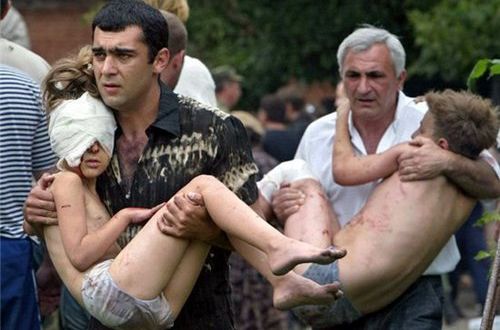 Не хватало и машин скорой помощи. Пострадавших бесланцы отвозили в больницы на собственных автомобилях. Бойцы спецназа, в прямом смысле слова, своими телами прикрывали детей от пуль. Дети заботились об учителях и  друг о друге, а учителя заботились о них.
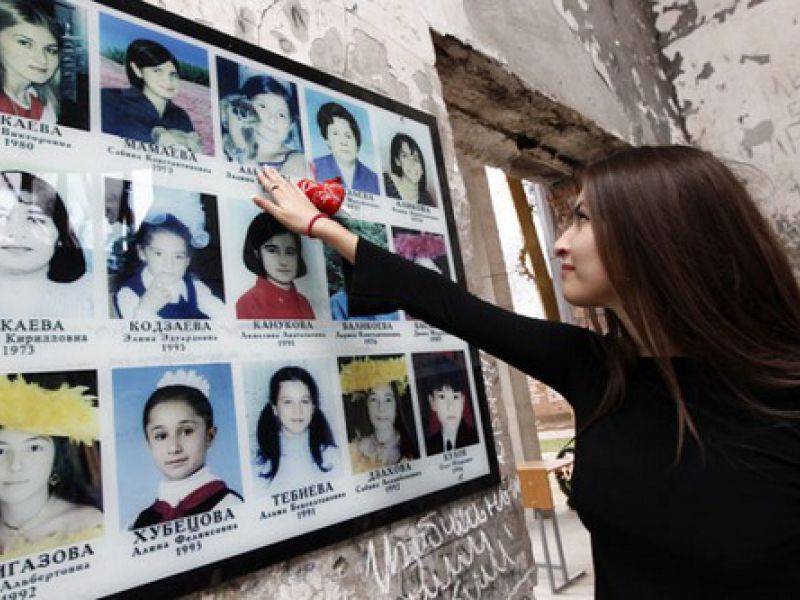 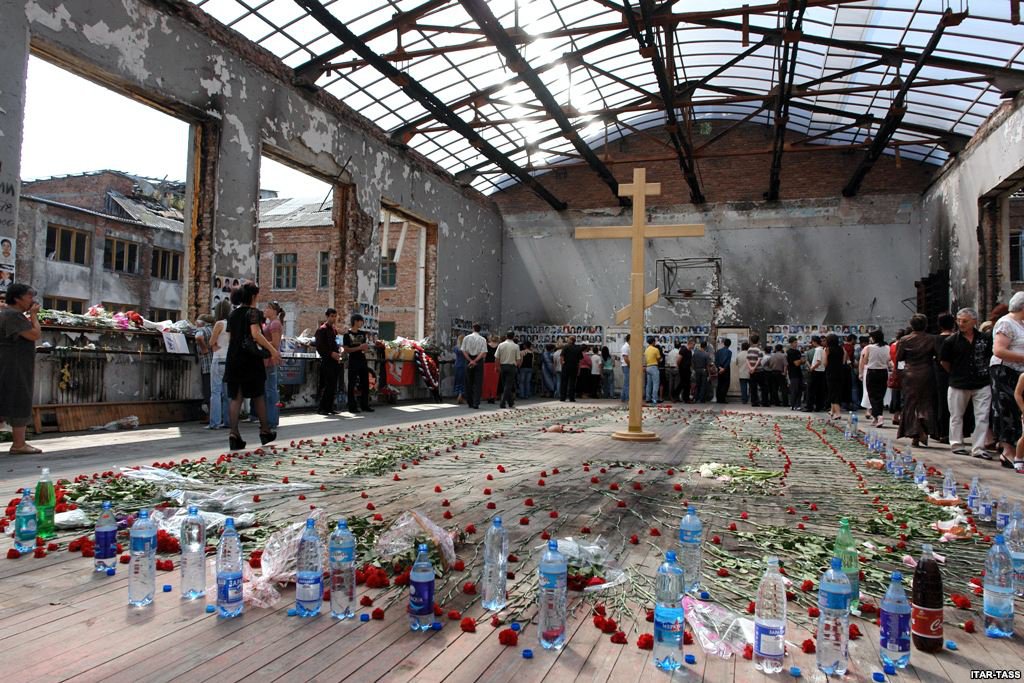 В небе появились боевые вертолеты. Террористы прикрывались детьми как живым щитом. Бои шли в районе столовой и актового зала. Также бандиты забаррикадировались на втором этаже, и тоже вместе с заложниками. Первыми погибли сотрудники МЧС. Заложники стали выпрыгивать из окон школы. По ним террористы начали стрелять из автоматов и гранатометов.
Тех, кто еще оставался в полуразрушенном зале, боевики заставили бежать в актовый зал и в столовую. Тех, кто не мог передвигаться или был ранен, добивали на месте. За взрывами последовал пожар, террористы открыли стрельбу.
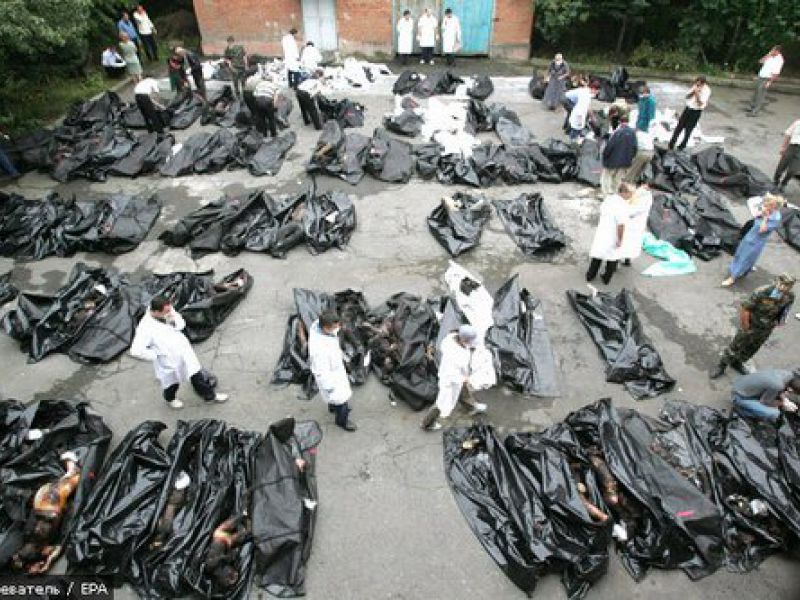 В результате этих трагических событий в бесланской школе погиб 331 человек, в том числе 186 детей. Позднее скончались еще три человека, инвалидами стали 126 бывших заложника, 124 человека до сих пор нуждаются в реабилитации.
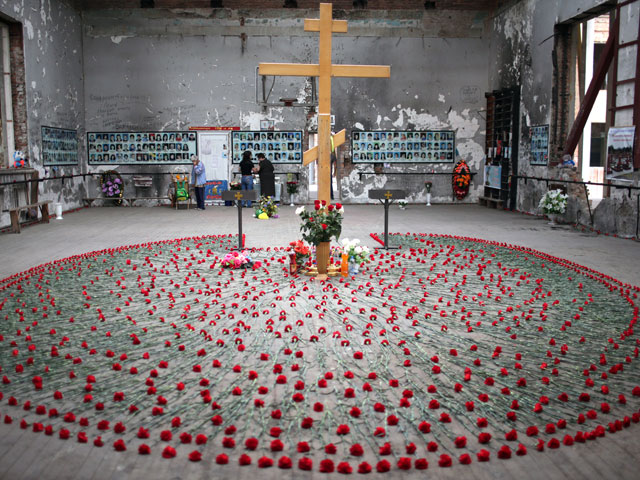 Вот уже несколько лет подряд 1 сентября во дворе бесланской школы проходит поминальная церемония. В память о жертвах теракта зажигают 334 свечи. Во дворе школы и разрушенном спортзале бывшей городской школы №1, которую 11 лет назад захватили террористы, проходят траурные мероприятия.
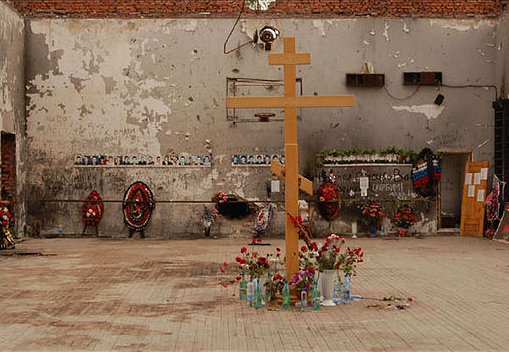 Вот уже несколько лет подряд 1 сентября во время поминальной церемонии, в память о жертвах теракта, в небо запускают 334 белых воздушных шара.
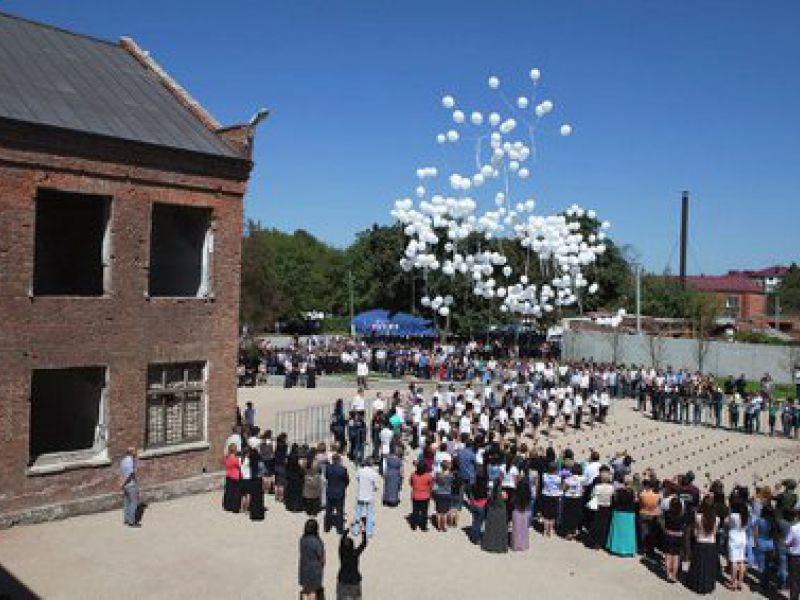 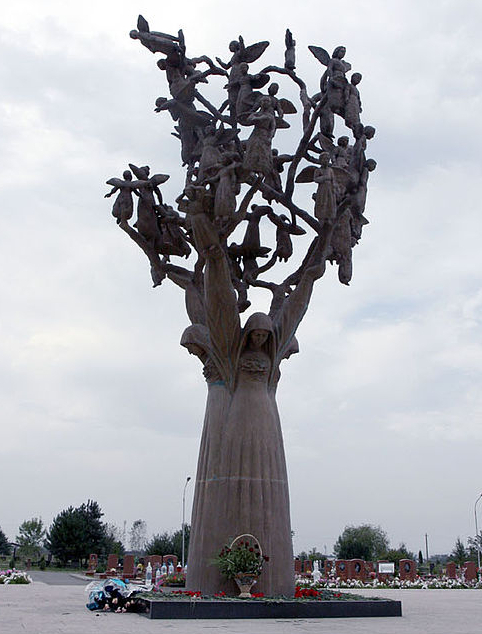 Каждый год в  Беслане в память о жертвах теракта школьники сажают липовую аллею. Эти аллеи сейчас образовали Парк Ангелов.
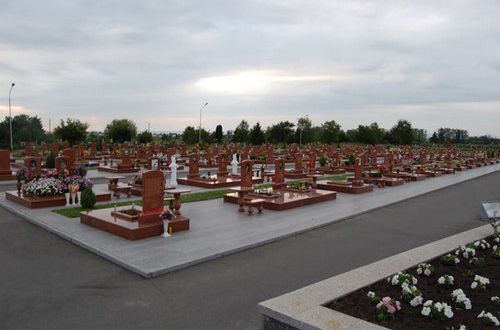 Их породнили события в Беслане… Встреча через 11 лет… 
Спаситель и спасённая девочка опять вместе…
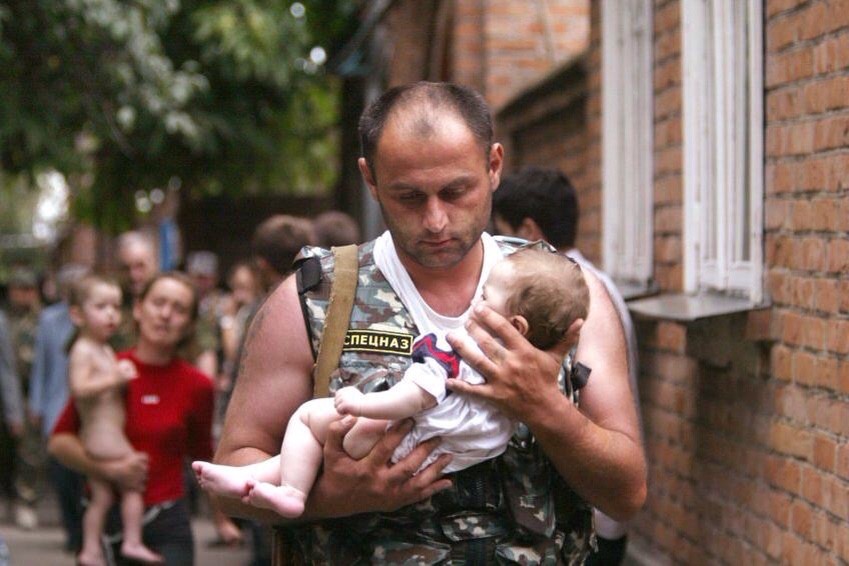 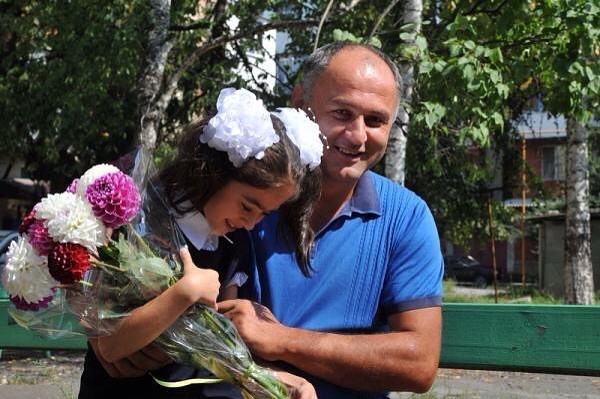